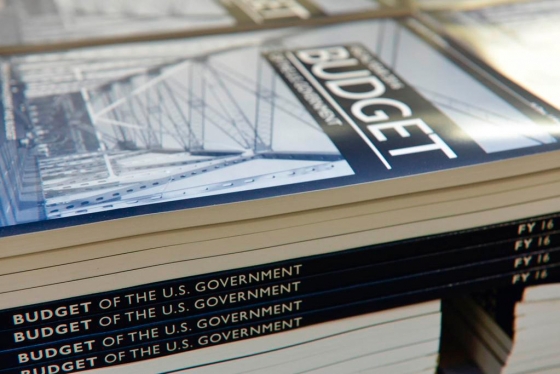 Alison Feighan, Rapoza Associates
David Reich, Center on Budget and Policy Priorities
Nick Wyatt, Senate Finance Committee
U.S. SenateDemocrats 		Republicans
113th Congress
114th Congress
45
54
55
46
*Includes Independents Bernie Sanders (VT) and Angus King (ME) who caucus with Democrats
2
[Speaker Notes: Republicans gain 9 seats.  The turn over of 9 seats was the largest since the Reagan revolution of 1980.]
New Senate Leadership - GOP
Mitch McConnell (R-KY), Majority Leader
Jon Cornyn (R-TX), Majority Whip
John Thune (R-SD), Republican Conference Chair
Roy Blunt (R-MO), Republican Conference Vice-Chair
John Barrasso (R-WY), Republican Policy Committee Chair
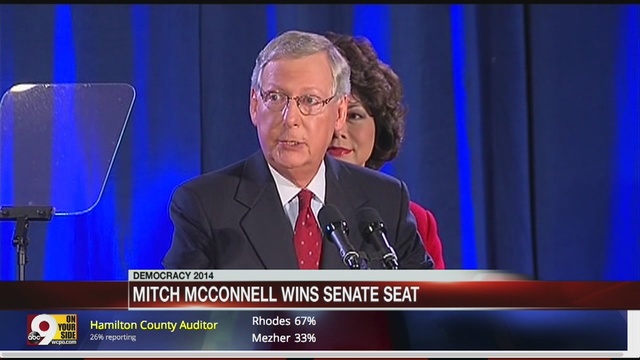 [Speaker Notes: There are 11 certified CDFIs working in Kentucky]
New Senate Leadership - Dems
Harry Reid (D-NV), Minority Leader & Democratic Conference Committee Chair
Richard Durbin (D-IL), Minority Whip
Charles Schumer (D-NY), Democratic Policy Committee Chair
Patty Murray (D-WA), Democratic Conference Secretary
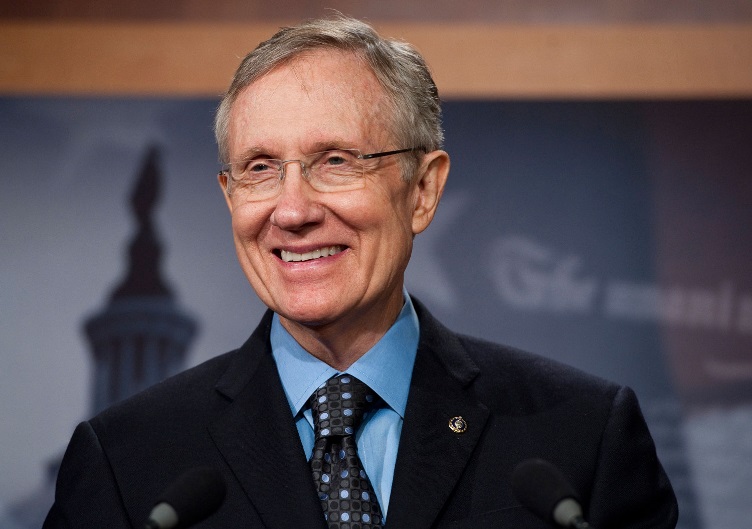 [Speaker Notes: Elizabeth Warren will also serve on the Senate Democratic Leadership Team
Harry Reid up for reelection in 2016]
U.S. House of Representatives
Republicans picked up 13 seats
5
[Speaker Notes: Largest Republican Majority since Herbert Hoover
Obama has lost 69 seats since taking office]
House GOP Leadership
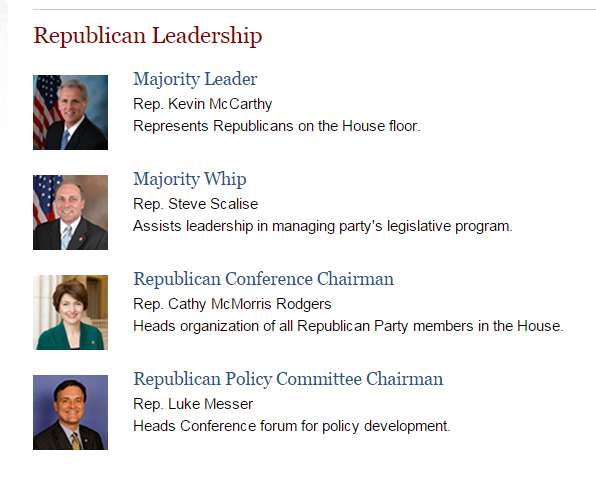 Speaker of the House
Rep. John Boehner
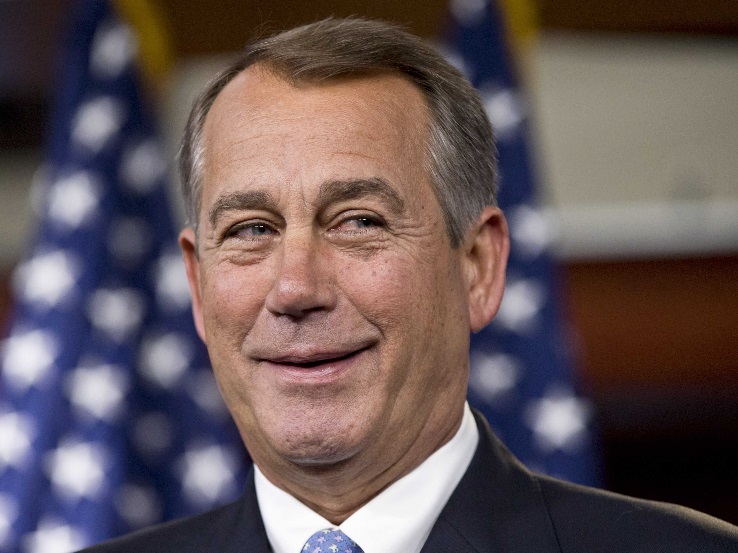 [Speaker Notes: McCarthy (California) took over for Eric Cantor late last year
Scalise from Louisiana
McMorris Rodgers (Washington)
Luke Messer (Indiana). His district includes large portion of eastern Indiana, including Muncie and Richmond, as well as a few suburbs of both Cincinnati, and Indianapolis.]
House Democratic Leadership
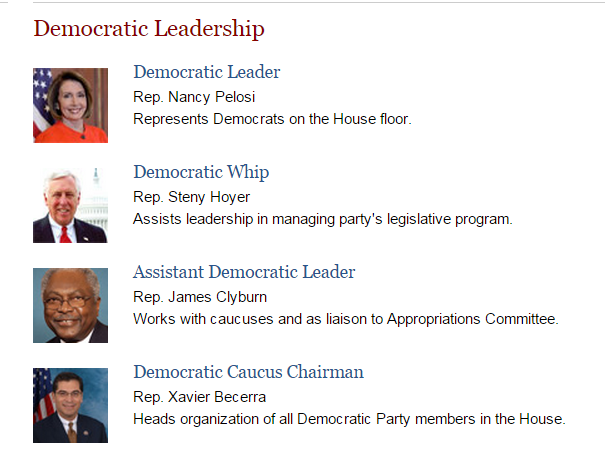 [Speaker Notes: The minority party in the House has less power to influence legislation than they do in the Senate, because there isn’t a filibuster.]
Committee Changes,114th Congress
Senate Appropriations Committee
Thad Cochran (R-MS), Chairman
Barbara Mikulski (D-MD), Ranking Member
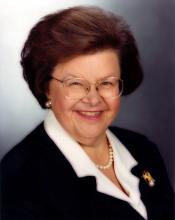 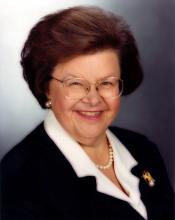 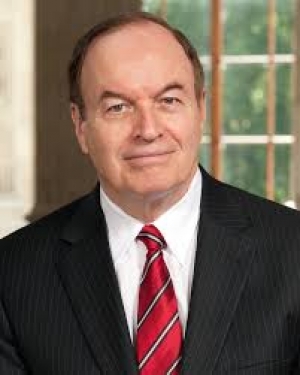 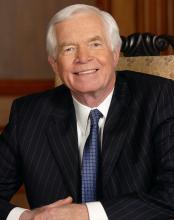 Richard Shelby (R-AL), Ranking Member
Barbara Mikulski (D-MD), Chair
Senate Financial Services and General Government Subcommittee, Appropriations
John Boozman (R-AR), Chairman
Chris Coons (D-DE), Ranking Member
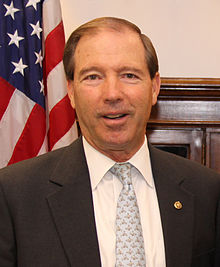 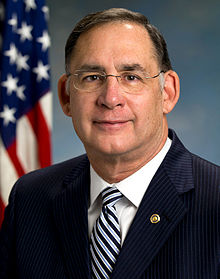 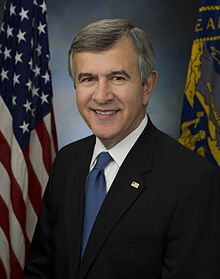 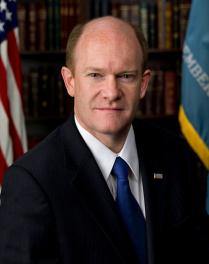 Mike Johans (R-NE), Ranking Member
Tom Udall (D-NM), Chairman
House Appropriations Committee
Hal Rogers (R-KY), Chairman	  Nita Lowey (D-NY), Ranking Member
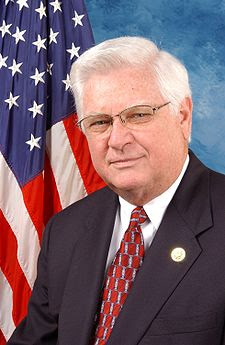 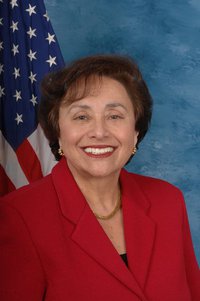 House Financial Services and General Government Subcommittee, Appropriations
Ander Crenshaw (R-FL), Chairman
José Serrano (D-NY), Ranking Member
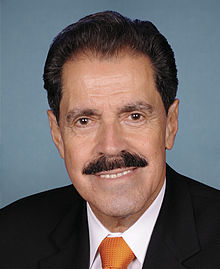 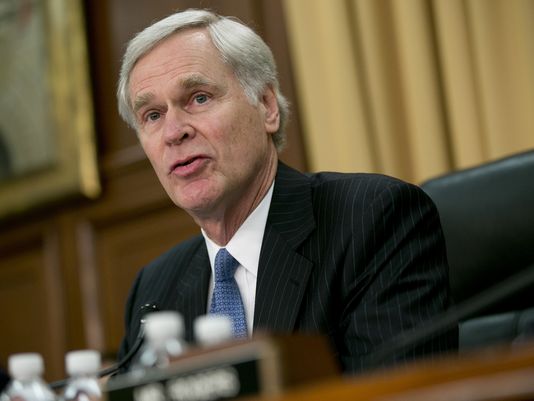 [Speaker Notes: No changes in leadership]
House Approps Subcommittee Chairs
More conservative    
Dotted line is the ideology of the average 
House Republican
[Speaker Notes: Despite the House Republican caucus being fairly conservative, the subcommittee chairs are relatively moderate compared to the median Republican member of Congress.]
House Budget Committee
Chris Van Hollen (D-MD), Ranking Member
Tom Price (R-GA) replaces Paul Ryan (R-WI)
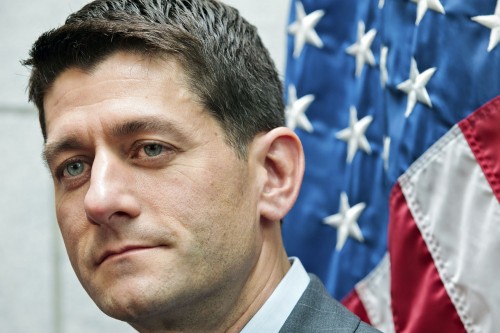 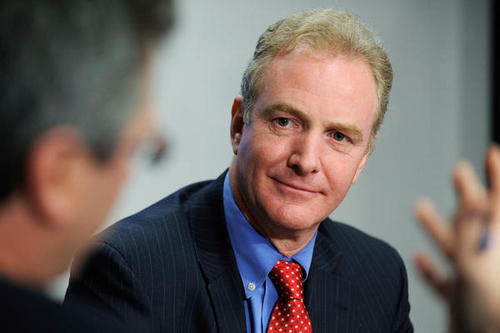 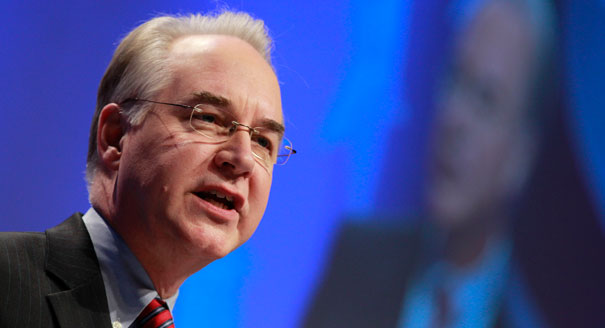 [Speaker Notes: Tom Price: Very conservative. National Journal Conservative Rating of 86.7 out of 100 in 2013
Van Hollen stays on as Ranking Member.]
Senate Budget Committee
Patty Murray (D-WA) replaces Jeff Sessions (R-AL) as Ranking Member
Mike Enzi (R-WY) replaces Patty Murray (D-WA) as Chair
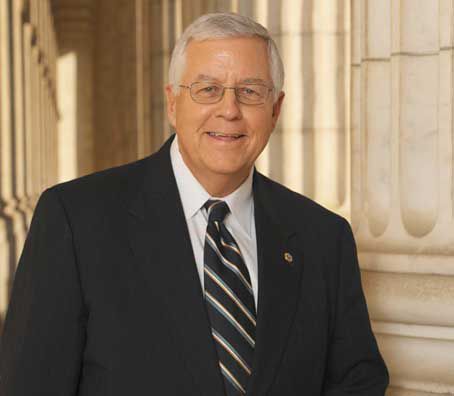 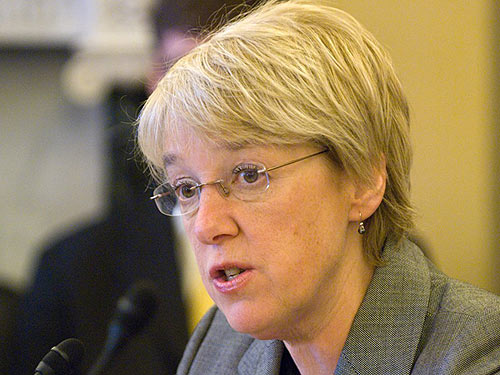 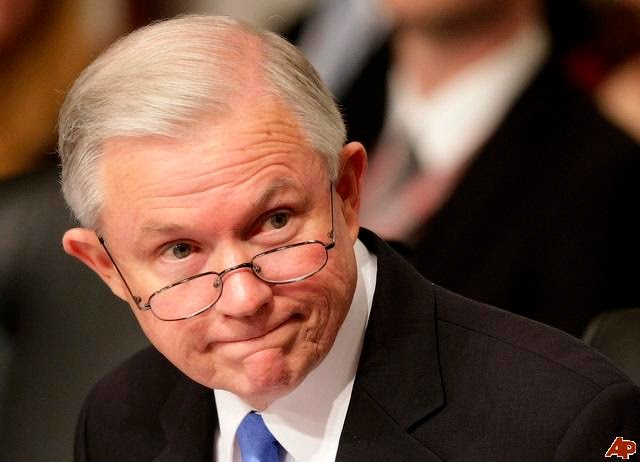 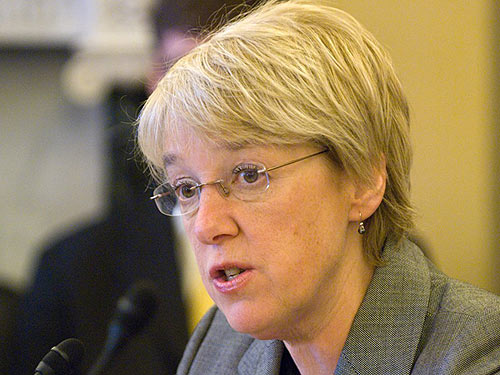 Senate Banking, Housing, and Urban Affairs Committee
Richard Shelby (R-AL), Chairman
Sherrod Brown (D-OH), Ranking Member
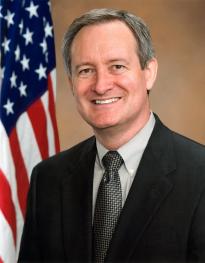 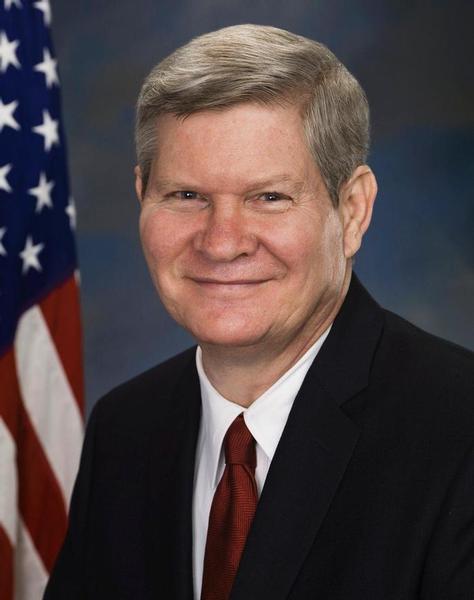 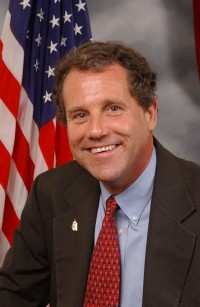 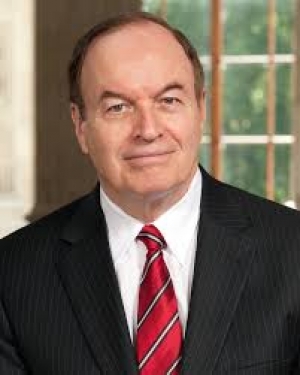 Tim Johnson (D-SD), Chairman
Mike Crapo (R-ID), Ranking Member
[Speaker Notes: Newly elected members on this committee include:
Ben Sasse (R-NE)*
Tom Cotton, USAR (R-AR)*]
House Financial Services Committee
Jeb Hensarling (R-TX), Chairman	Nita Lowey (D-NY), Ranking Member
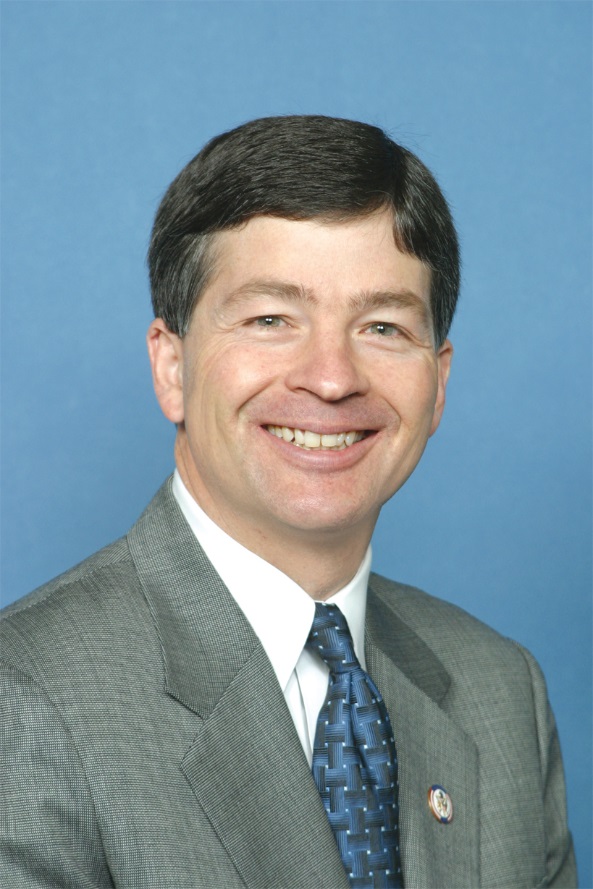 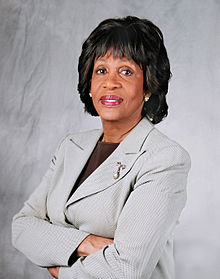 [Speaker Notes: Newly elected members:
Bob Dold, Jr. (R-IL) *
Frank Guinta (R-NH) *
Bruce Poliquin (R-ME) *
Mia Love (R-UT) *]
Senate Finance Committee
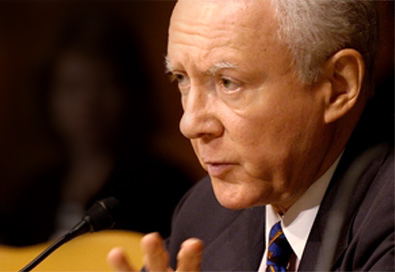 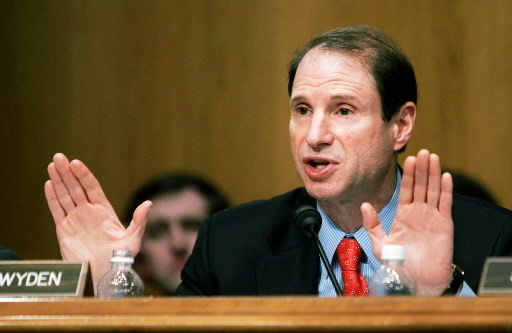 Ron Wyden (D-OR), former Chairman, Now Ranking Member
Orrin Hatch (R-UT) takes over Committee
New Members
Possible New Members
Leaving:
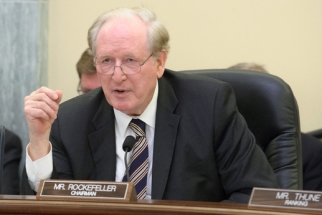 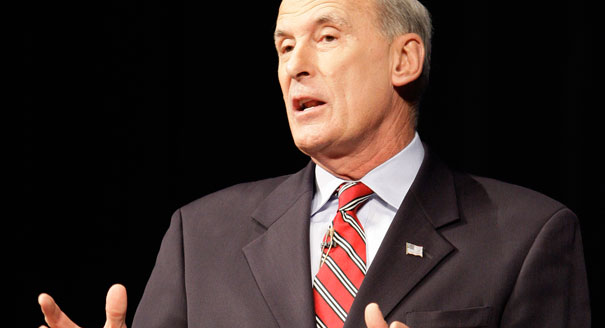 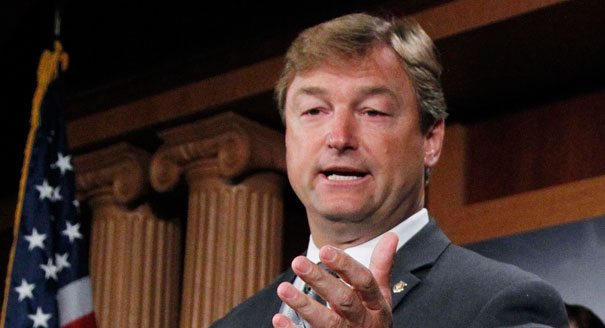 Coats (R-IN)
Heller (R-NV)
Rockefeller (D-WV)
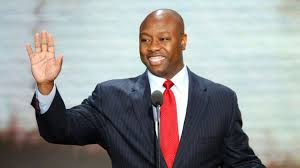 Scott (R-SC)
House Ways and Means
Dave Camp (R-MI) Retires
Paul Ryan (R-WI) takes over
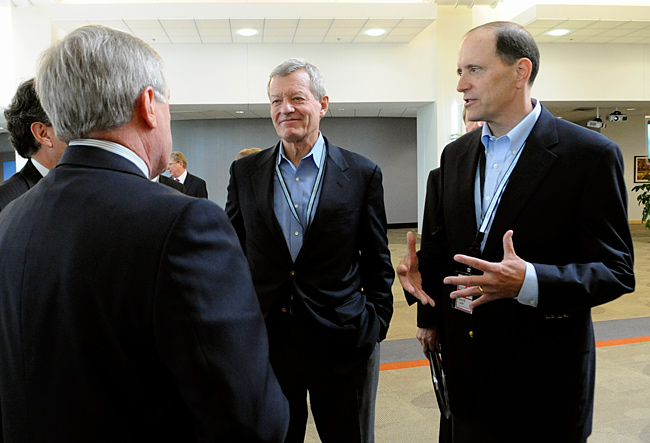 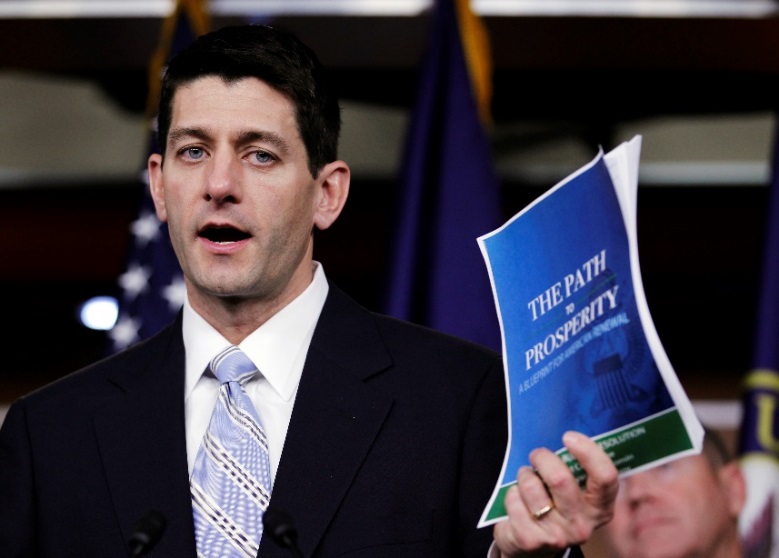 Joining the Committee
Leaving the Committee:
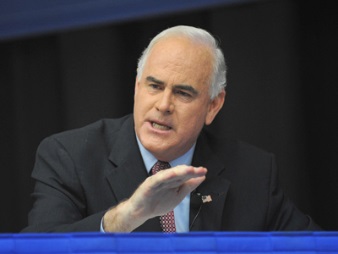 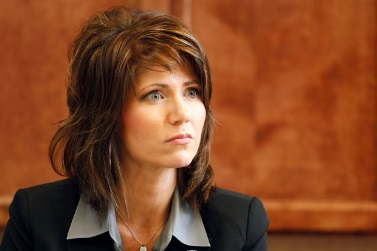 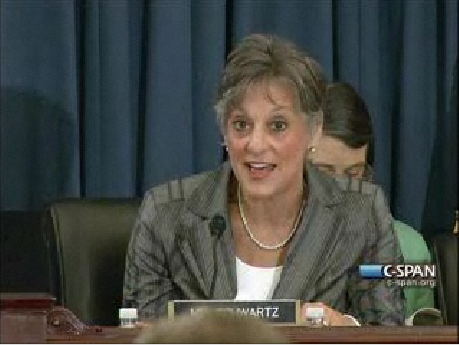 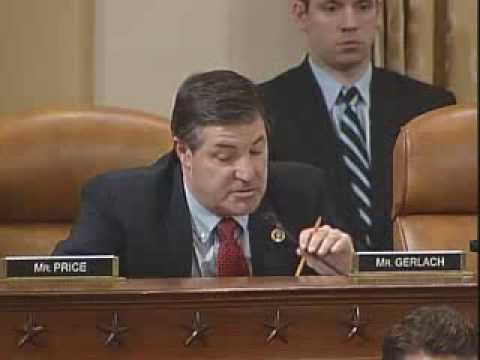 Pat Meehan (R-PA)
Kristi Noem (R-SD)
 Jason Smith (R-MO)
George Holding (R-NC).
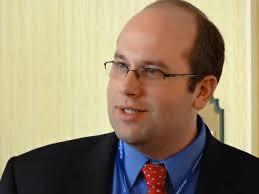 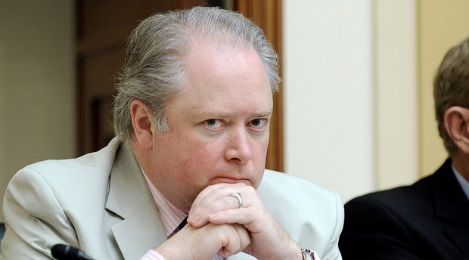 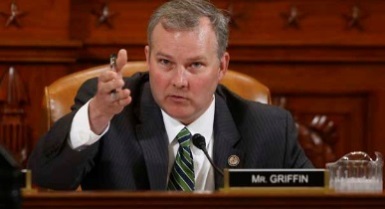 Jim Gerlach (R-PA)                              Tim Griffin (R-AR)                   Allyson Schwartz (D-PA)
[Speaker Notes: Jim Gerlach (R-PA), Tim Griffin (R-AR), and Allyson Schwartz (D-PA) to run for governor There will four new Republican members of Ways and Means.

Dave Camp was term limited and retired. He will be succeeded by Paul Ryan.]
Decline in Community Development Spending As a Share of GDP
[Speaker Notes: The community and regional development function in the federal budget includes CDBG, HOME, Indian programs , EDA, USDA rural development.]
Impact of the Sequester
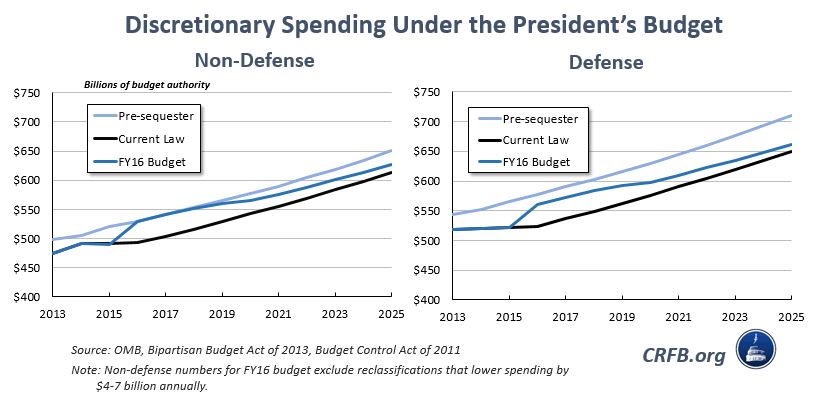 [Speaker Notes: The President’s FY 2016 Budget rescinds a good deal of the Sequester cuts for both defense and non-defense discretionary spending. 
Congressional Republicans will likely seek to retain the Sequester, but shift defense cuts to domestic spending.]
CDFI Fund Appropriations: A Happier Story
[Speaker Notes: (Now you turn it over to David)]
Deficits Have Fallen Sharply Since Recession
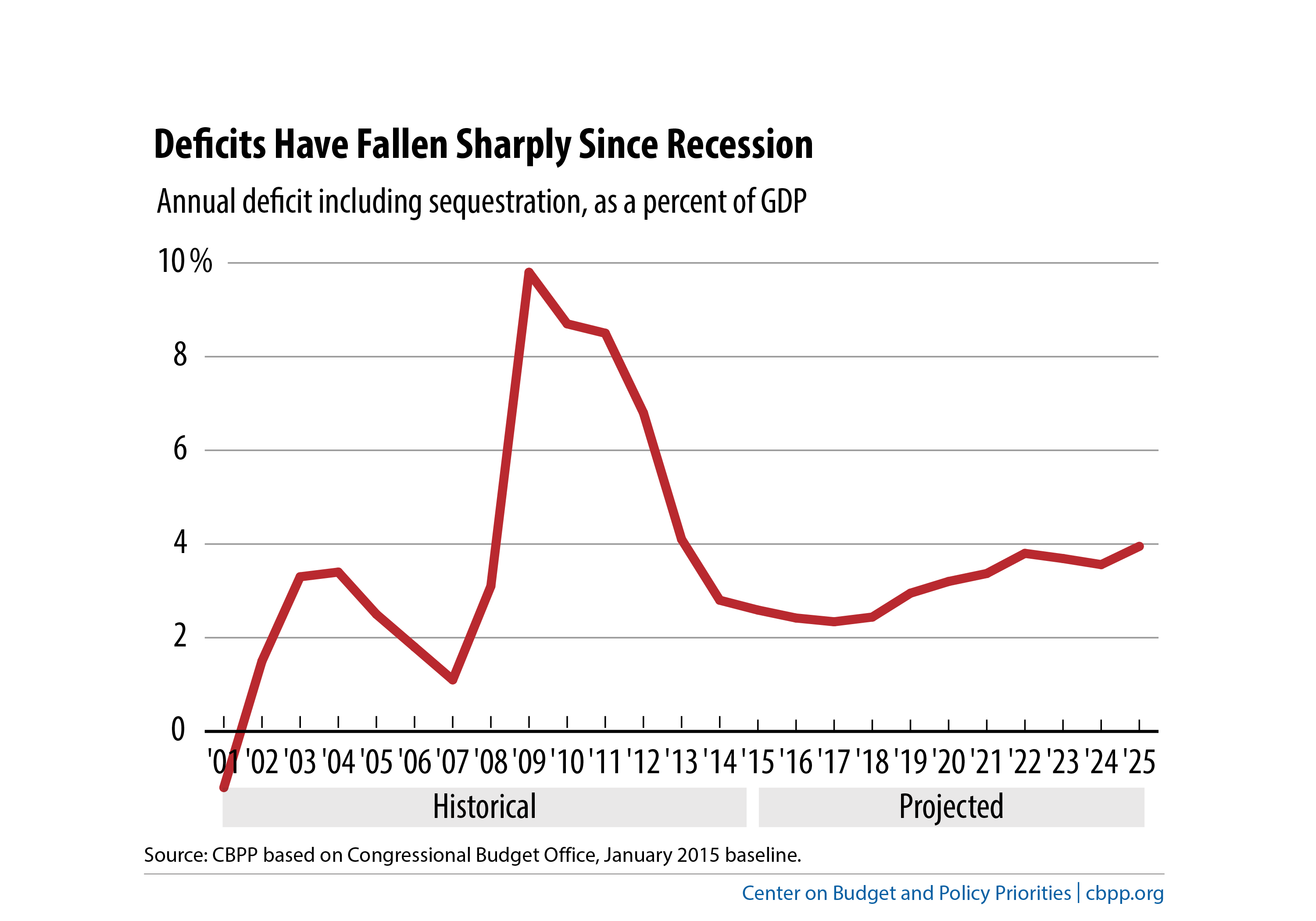 Non-Interest Spending Outside of Social Security and Medicare Below Historical Average
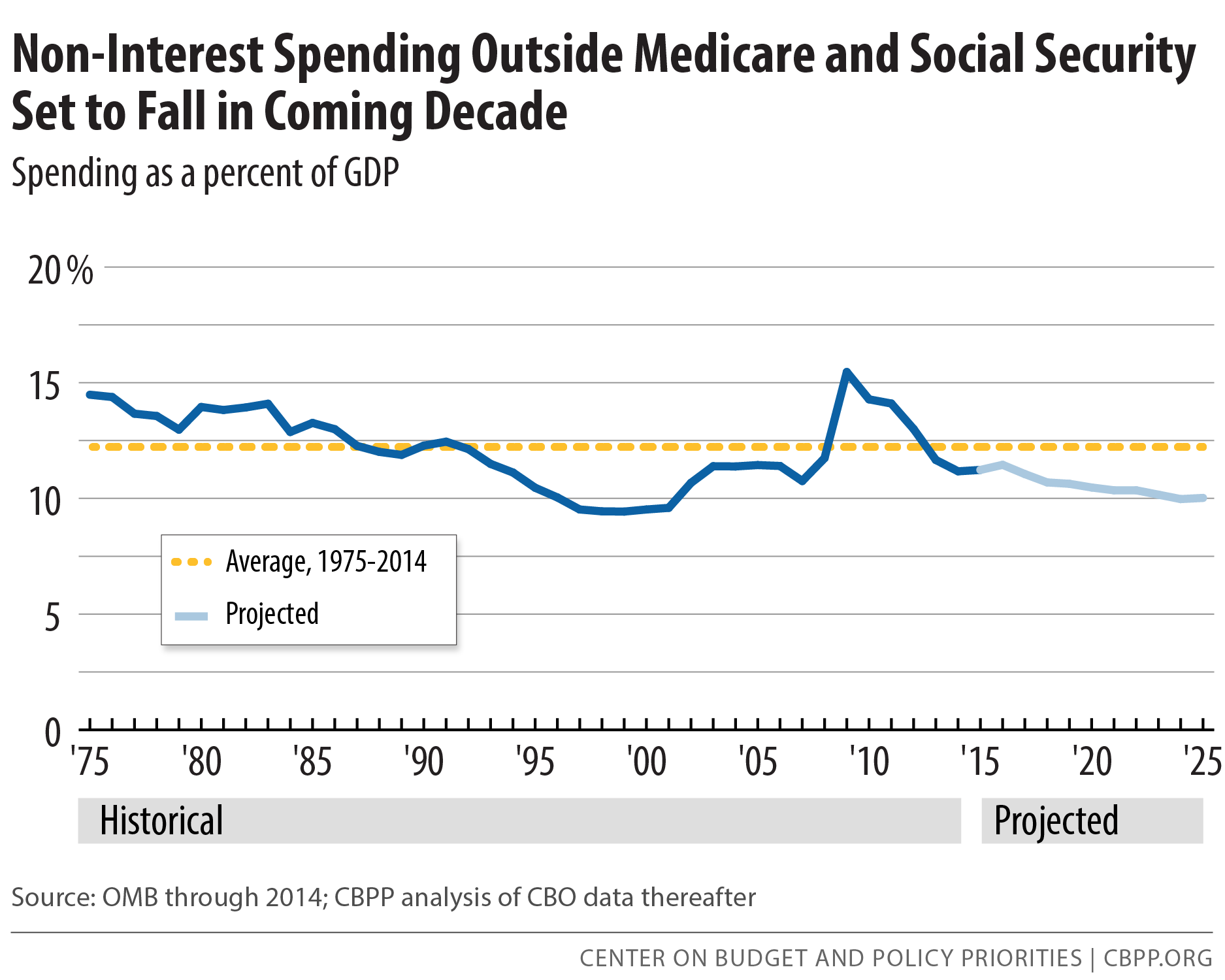 Major Health Programs including Health Reform Now Projected to Cost Less Than in January 2010 without Health Reform
Spending in billions of dollars, 2011-2020
Note: Baseline projections of Medicare, Medicaid, health insurance subsidies, and Children’s Health Insurance Program for fiscal years 2011-2020. January 2015 projections include actual spending for FY 2011-14.
Source: CBPP analysis based on Congressional Budget Office estimates.
NDD Levels Have Fallen Since 2010
Non-Defense Discretionary Spending Falling to Historic Lows
CDFI Appropriations Request
Chart in millions of dollars
[Speaker Notes: Requesting the president’s budget, which is level funding from FY 2015.]
Advocacy Tips and Talking Points
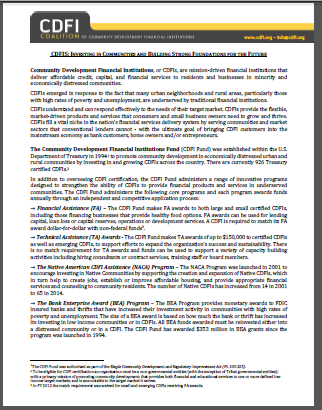 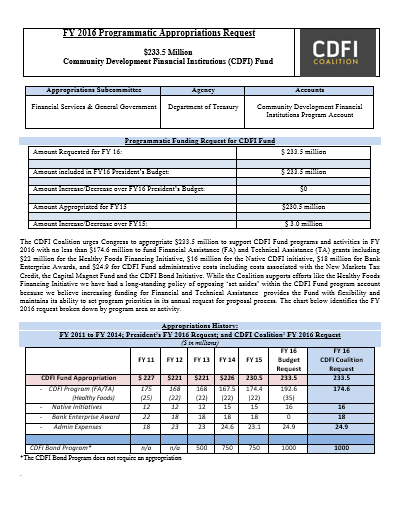 [Speaker Notes: Request Form
Fact Sheet]